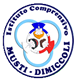 ISTITUTO COMPRENSIVO  MUSTI-DIMICCOLI
VIA PALESTRO 84
BARLETTA
DIRIGENTE SCOLASTICO PROF.CARLUCCI ROSA

MONITORAGGIO A CURA DEI  DOCENTI F.S.
 BRUNO ANNA MARIA-RIZZITELLI COSIMO
SARACINO LUCIA-BALESTRUCCI SABINA
ANNO SCOLASTICO 2017-2018
MONITORAGGIO DEI QUESTIONARI RIVOLTI AI DOCENTI PER L’ AUTOVALUTAZIONE D’ ISTITUTO
SEZIONI: 
1)CURRICOLO-PROGETTAZIONE-VALUTAZIONE
2)SVILUPPO E VALORIZZAZIONE DELLE RISORSE UMANE
RELAZIONE DEL MONITORAGGIO
Si  monitorano le risposte di 85 docenti.
Il 25% delle risposte afferma  che gli studenti sono poco o per niente affidati alle sezioni secondo modalità chiare e condivise. La scuola collabora molto con gli enti del territorio,   tiene abbastanza in considerazione le proposte avanzate dai genitori e  con essi  si confronta altrettanto  sul progetto educativo della scuola. L’ uso dei laboratori è ampiamente facilitato,  esiste un ottimo processo di comunicazione (l’ 80%),   inoltre c’ è molta partecipazione alle responsabilità   e ai compiti dell’ organizzazione scolastica. Questa istituzione risponde largamente ai bisogni formativi degli insegnanti, gli stessi propongono corsi di formazione funzionali al miglioramento dell’ azione didattica.
Risulta molto valorizzata la formazione su nuove metodologie , è molto/abbastanza regolare il confronto tra colleghi, inoltre è molto favorita la costruzione di linee d’ indirizzo condivise per costruire il curricolo. Nella progettazione, i docenti utilizzano molto/abbastanza i criteri di personalizzazione deliberati a livello collegiale e tengono conto  dei diversi profili   di funzionamento degli studenti nella progettazione didattica.
Il POF risponde ampiamente alle esigenze e bisogni formativi di tutte le componenti interne ed esterne in riferimento al profilo in uscita. Risulta molto favorito il confronto professionale con appositi strumenti di documentazione,  la progettazione didattica e la valutazione degli  esiti  sono  ben realizzate da gruppi di lavoro formalizzati.  E’ abbastanza promossa la progettazione in rete con altre scuole del territorio per la costruzione del curricolo verticale.  La valutazione dell’ apprendimento ben si realizza  con strumenti progettati e condivisi.
Si utilizzano  molto/abbastanza gli esiti delle rilevazioni nazionali per rimodulare la progettazione didattica.  La progettazione del consiglio di classe/d’ interclasse è un adempimento burocratico: qui le risposte sono più o meno equamente distribuite tra: molto, abbastanza, poco, per niente. L’ organizzazione della scuola è abbastanza funzionale  alla progettazione di un curricolo per competenze. Si collabora molto/abbastanza tra colleghi per la realizzazione di modalità didattiche innovative. I docenti contribuiscono molto/abbastanza all’ attuazione di strategie comuni  su aspetti della vita scolastica. Nell’ azione didattica si adottano molto/abbastanza strategie orientative.
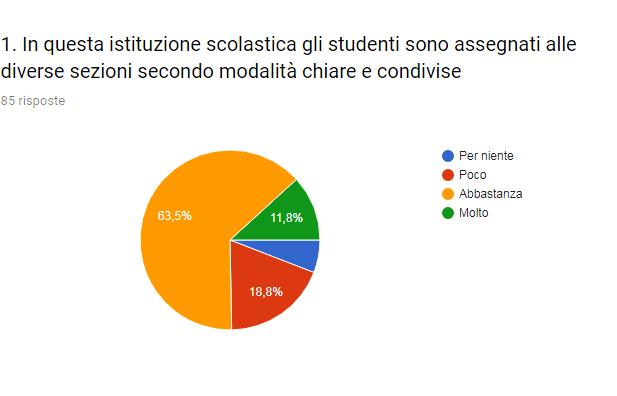 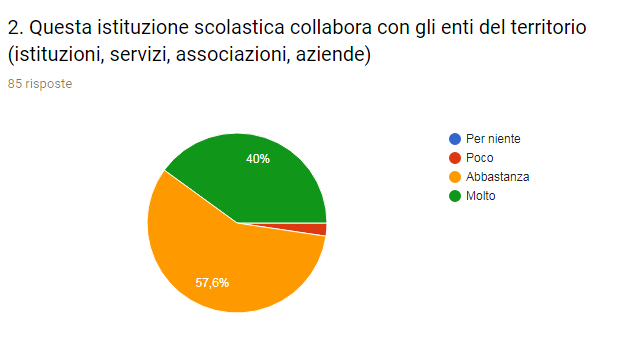 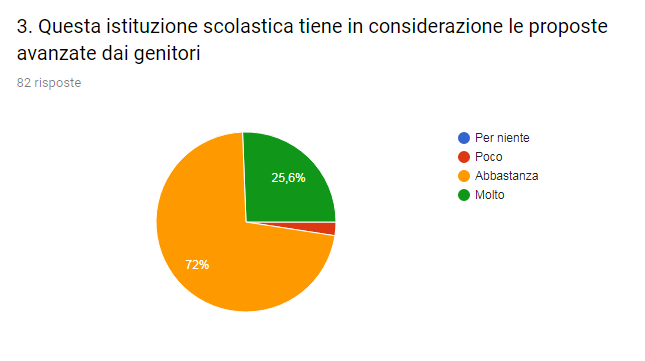 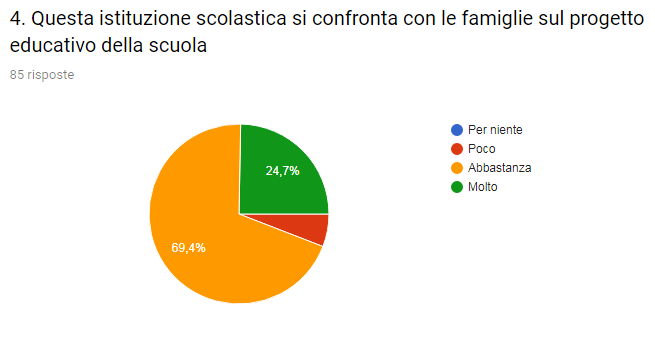 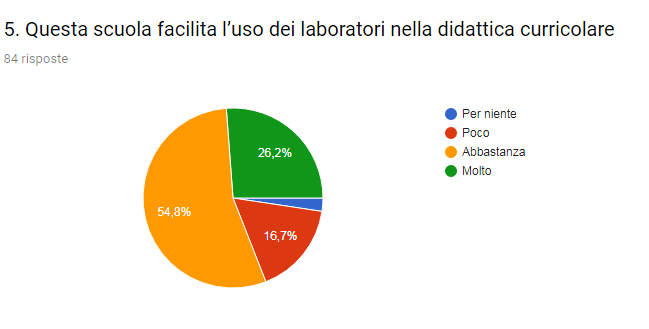 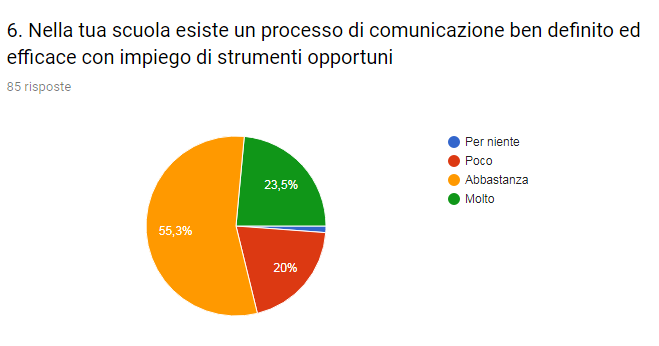 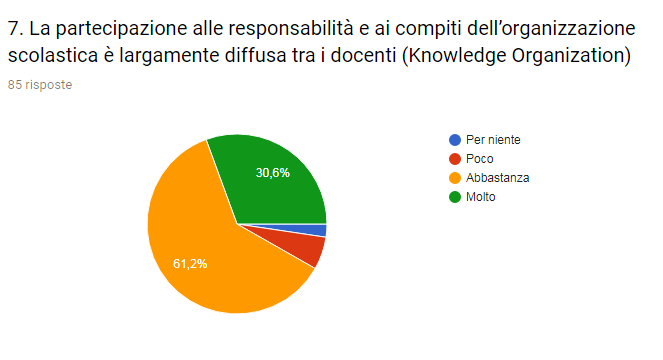 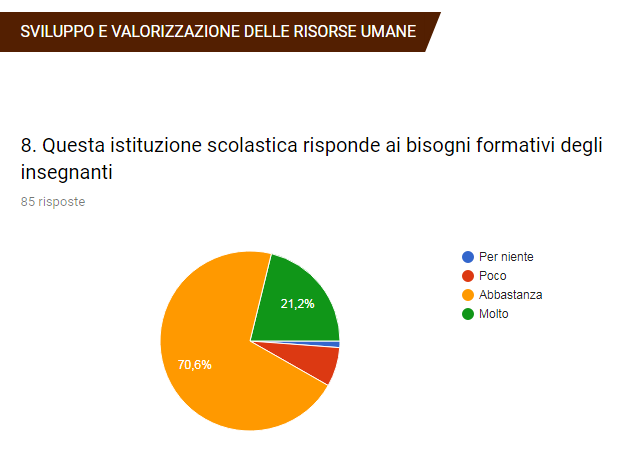 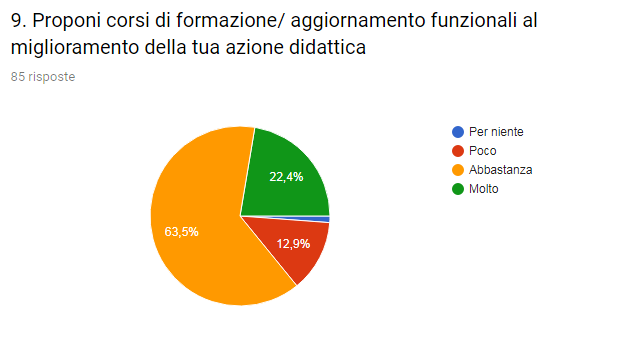 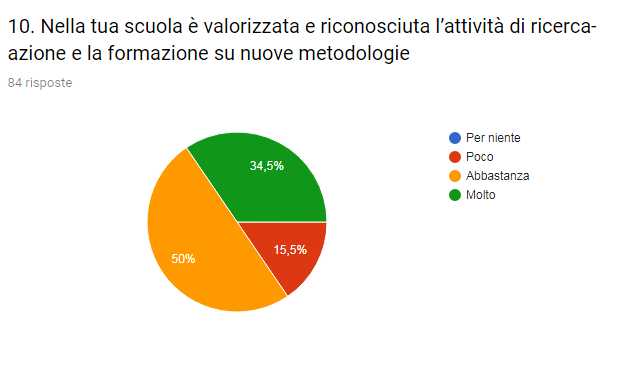 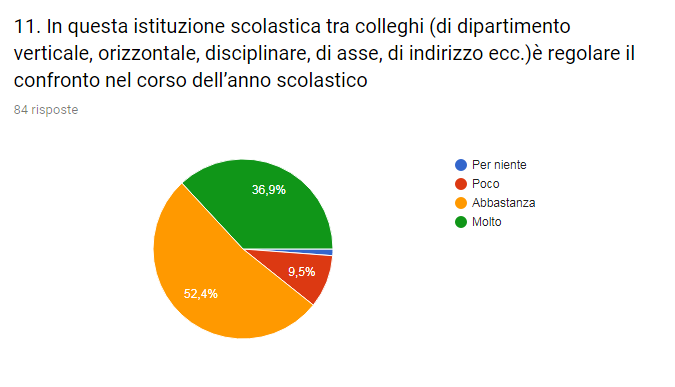 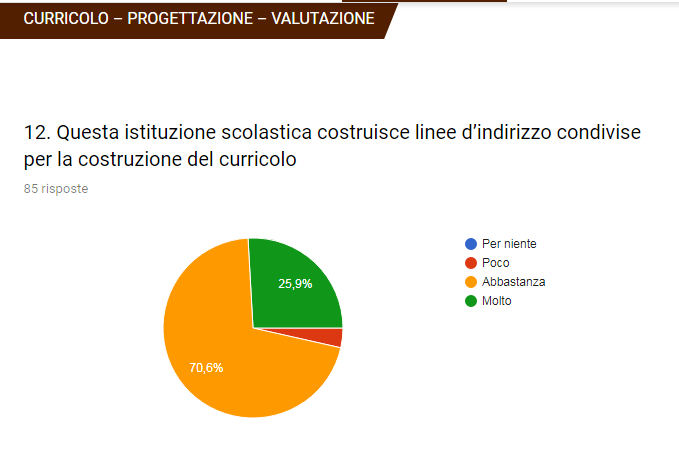 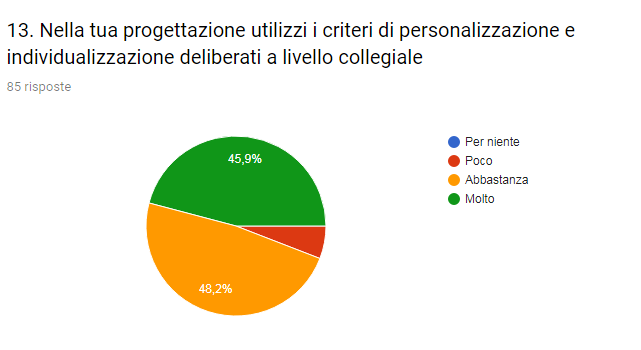 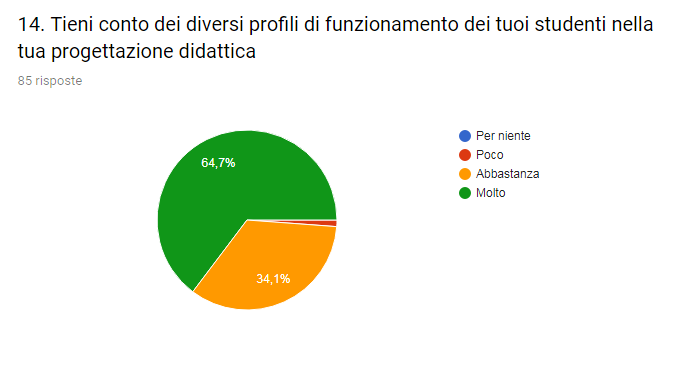 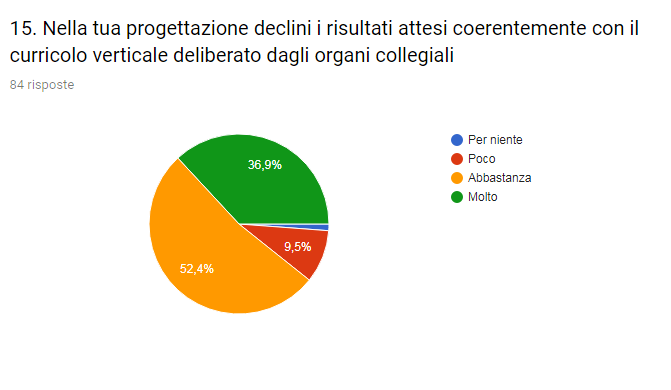 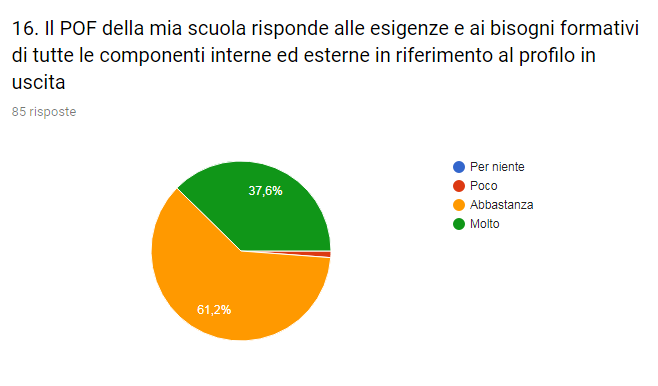 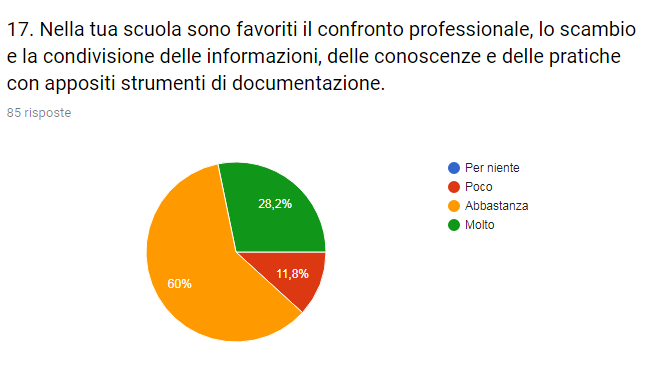 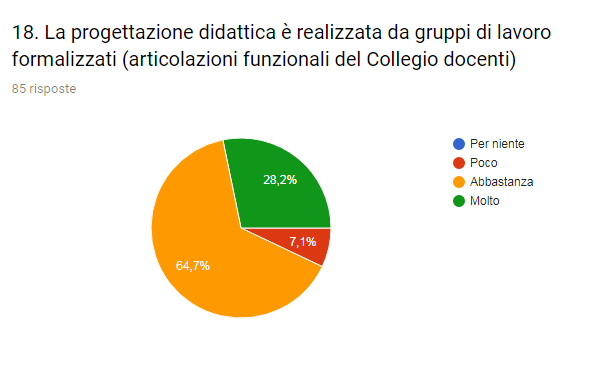 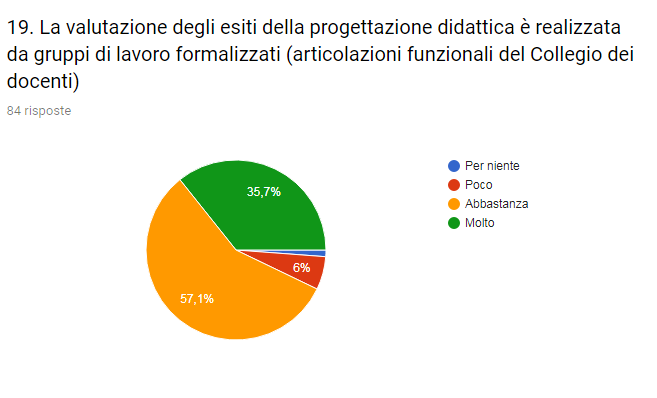 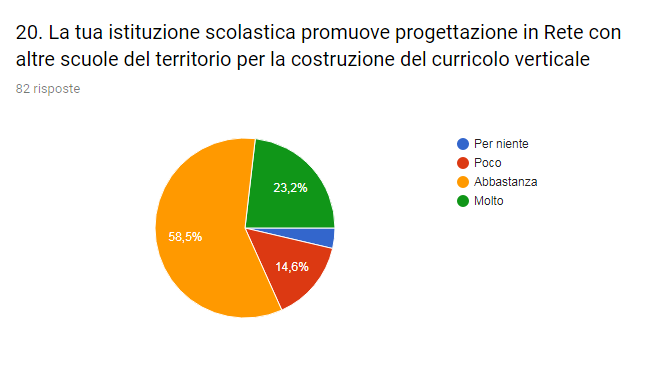 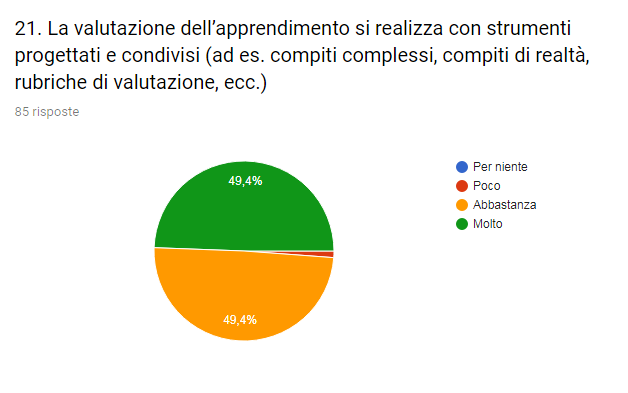 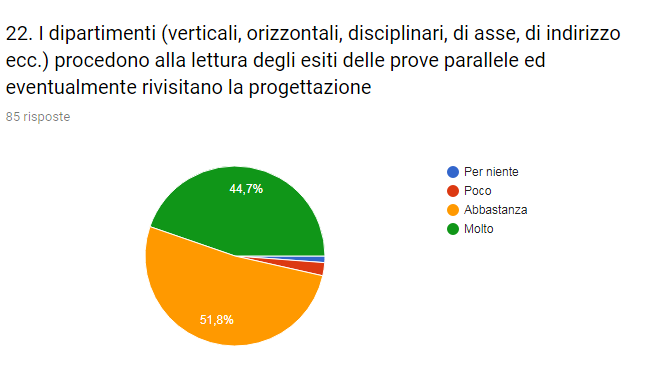 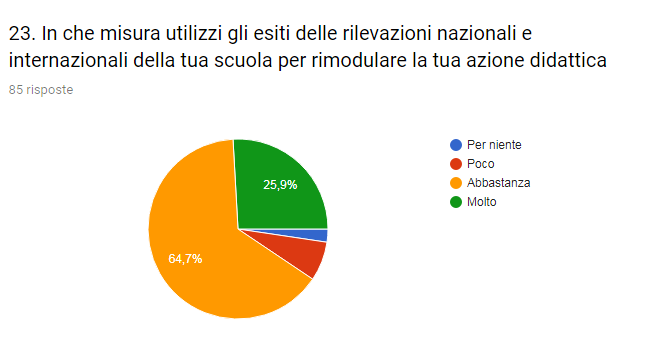 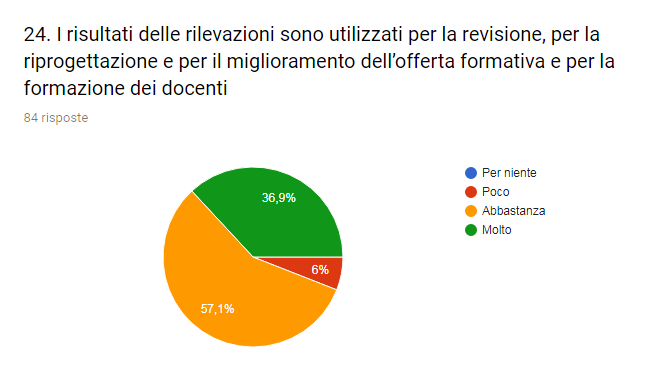 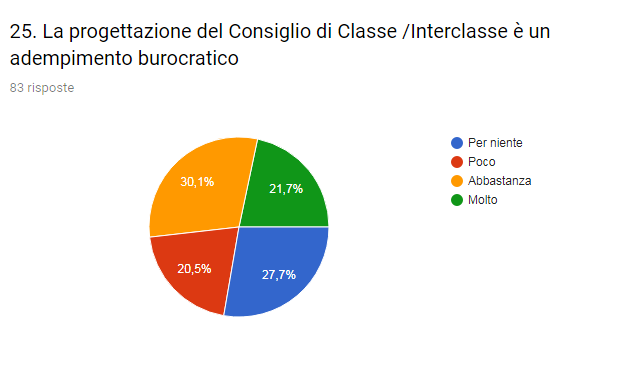 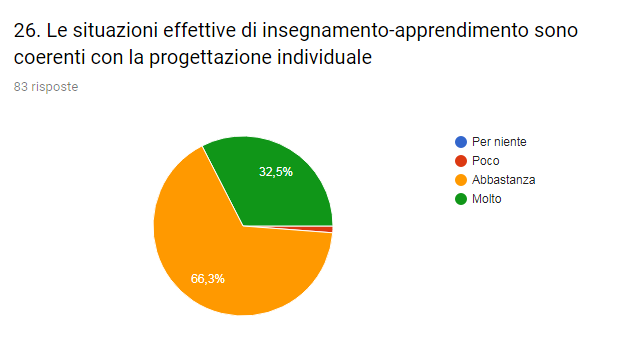 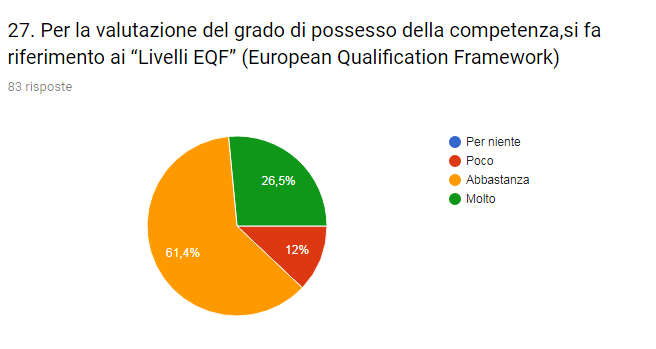 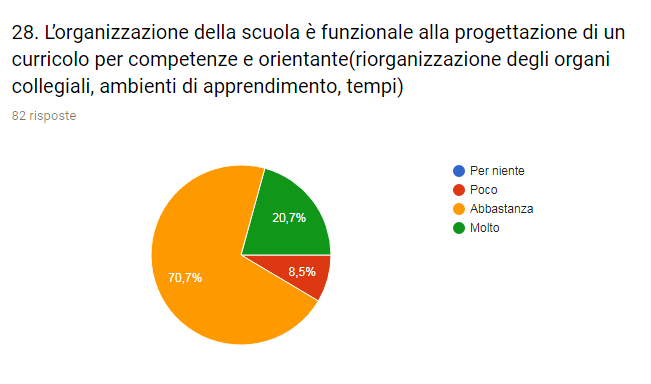 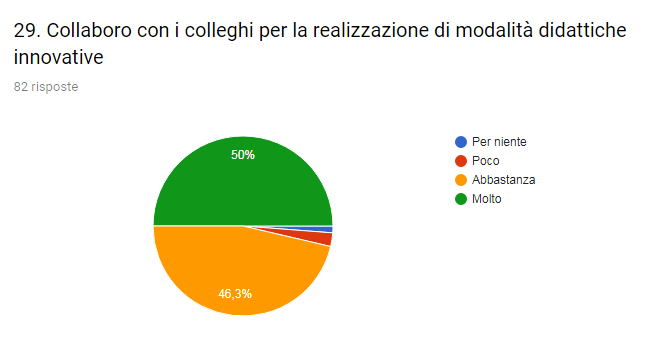 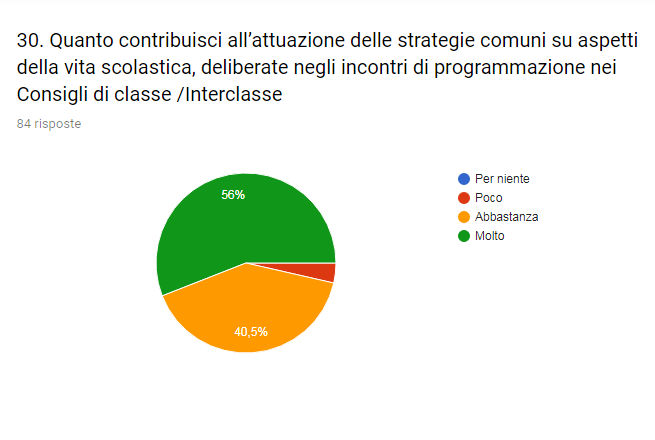 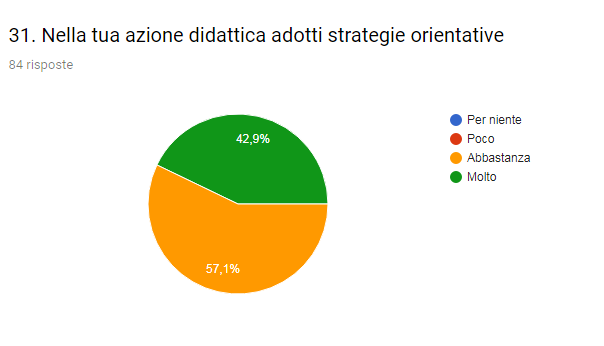